iGCSE History – Exam Advice
Paper 1
Knowledge and explanation
Question 1
4 marks
Based upon knowledge and description
4 accurate, detailed points
Revision is crucial
If you do not get 4 here, very difficult to reach the top grades
5 mins MAXIMUM
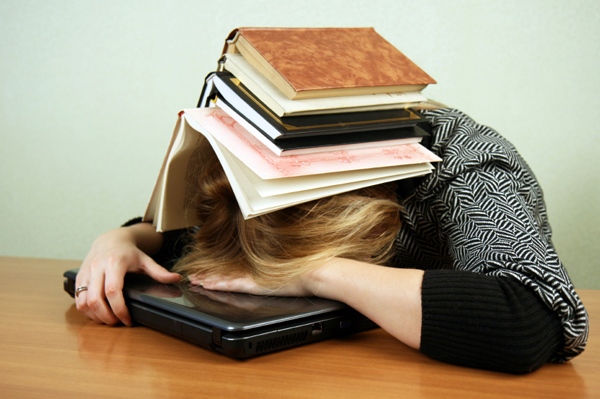 Question 2
WHY ….

NOT JUST HOW 

?
6 marks
EXPLANATION IS KEY
Needs two or three points, explained in detail
USE PARAGRAPHS
Structure is very important
10-15 mins MAXIMUM
Question 3
10 marks – 20 minutes
A two sided argument
YOU MUST COVER BOTH SIDES
Stay focused on the question
3 Paragraphs
Argument / 
     Counter Argument / 
     Conclusion
Structure and Paragraphs are key!
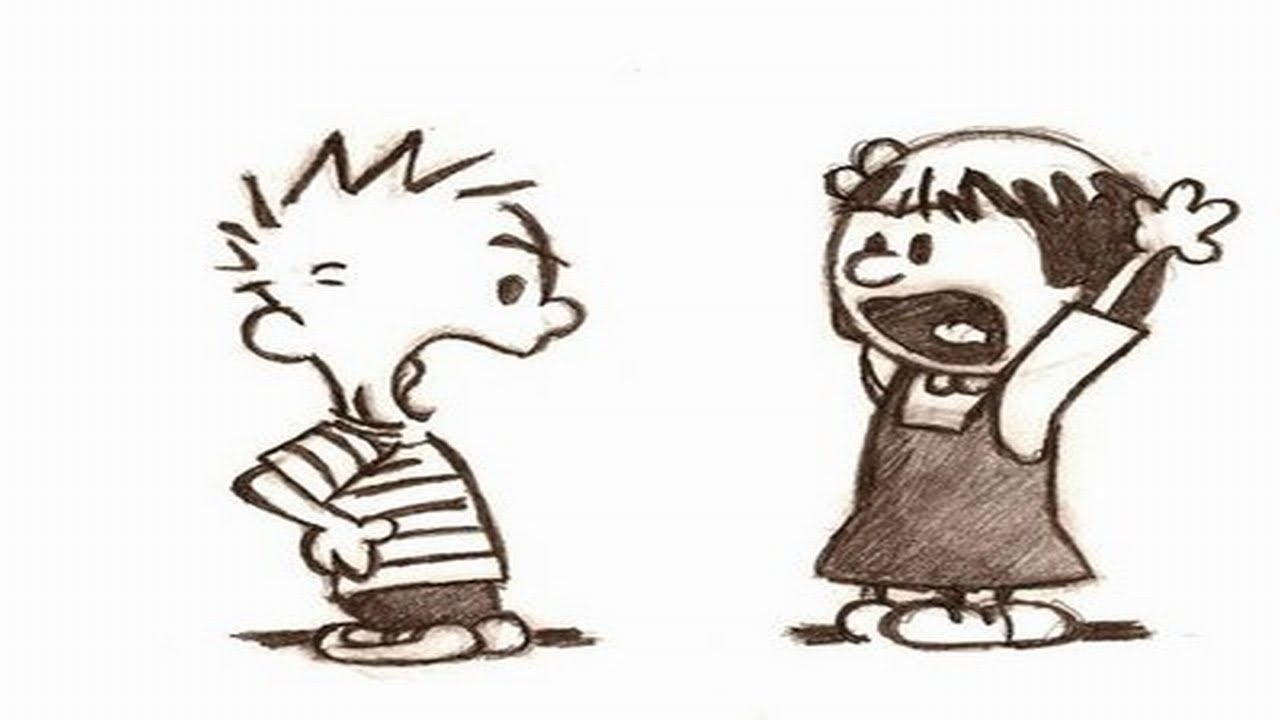